Tag Questions
Interactive exercise
 for 7 - 11 Formers
Автор:
Ольга Михайловна Степанова
учитель английского языка 
МБОУ «Цивильская СОШ №1 
имени Героя Советского Союза М.В. Силантьева»
города Цивильск Чувашской Республики

2016
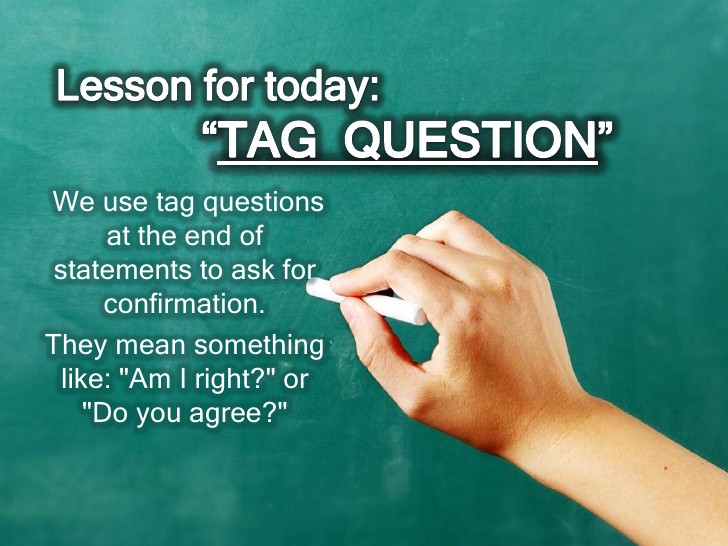 You are so tired,
aren’t you?
Kate isn’t flying to London,
is she?
Your brother can play the guitar,
can’t he?
Mary cannot read English,
can she?
You can help me with this task,
can’t you?
We must follow all the school rules,
mustn’t we?
People mustn’t swim here,
must they?
All the students have got ‘Fives’ today,
haven’t they?
My sister hasn’t got a mobile phone yet ,
has she?
It was very cold yesterday,
wasn’t it?
His Granny’s cat is black and white,
isn’t it?
Your parents will go to Italy next week,
won’t they?
John won’t go to school tomorrow,
will he?
Nick will by a bike,
won’t he?
My classmates were late for school,
weren’t they?
His hands weren’t clean,
were they?
There are some eggs in the fridge,
aren’t there?
There aren’t any flowers in the vase,
are there?
There is a cat under the table,
isn’t there?
There isn’t any oil in the bottle,
is there?
Your friend lived in Paris when a child,
didn’t he?
His aunt went to Washington two days ago ,
didn’t she?
His sister didn’t watch this film,
did she?
The children always play football after classes ,
don’t they?
Her brother loses his toys ,
doesn’t he?
Your parents don’t mind,
do they?
Lizzy doesn’t like soap operas,
does she?
Источник изображения к слайду
http://cdn.slidesharecdn.com/ss_thumbnails/beginnerenglish-120601080650-phpapp01-thumbnail-4.jpg?cb=1338538085